Haninge kommuns rutin för arbete med aktiva åtgärder i enlighet med diskrimineringslagen
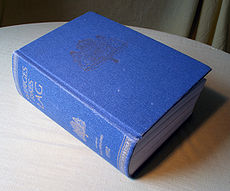 [Speaker Notes: I vår kommun ser vi ser mångfald som en styrka som ger oss bättre förutsättningar att lyckas med vårt uppdrag och bidrar till Haninge kommuns attraktivitet som arbetsgivare]
Skyddet mot diskriminering
Anställda

Arbetssökande

Praktikanter eller de som söker praktik

Konsulter eller annan inhyrd eller inlånad personal
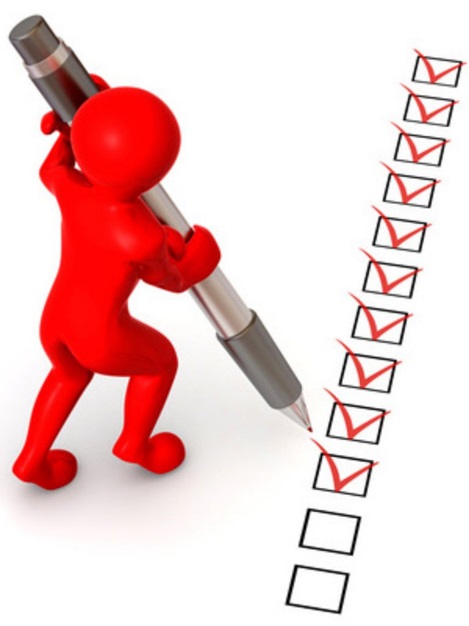 Skyddet mot diskriminering
Som arbetsgivare behöver vi arbeta förebyggande och främjande för att motverka diskriminering och verka för lika rättigheter och möjligheter oavsett diskrimineringsgrund

Det tidigare kravet på att ta fram en plan har ersatts med ett allmänt krav på att hela arbetet ska bedrivas aktivt och dokumenteras

Nytt är också att bestämmelserna innehåller anvisningar för hur arbetet ska genomföras fortlöpande i fyra steg (undersöka, analysera, åtgärda samt följa upp och utvärdera).
[Speaker Notes: Som stöd i arbetet har kommunen tagit fram en rutin för arbetet med aktiva åtgärder. Ta gärna upp dessa frågor på APT och skriv in eventuella aktiviteter i er handlingsplan för det systematiska arbetsmiljöarbetet. Kom ihåg att lyfta det från perspektivet lika rättigheter.

Till dessa nu nämnda regler kopplas sanktionen diskrimineringsersättning; om arbetsgivaren bryter mot reglerna, kan
domstol utdöma diskrimineringsersättning till den som blivit diskriminerad eller kränkt. Detta är helt nytt!

För det andra innehåller diskrimineringslagen regler om s.k. aktiva åtgärder mot diskriminering och för likabehandling. Reglerna rörande s.k. aktiva åtgärder handlar om dels krav på aktiva åtgärder avseende samtliga
diskrimineringsfaktorer, dels särskilda krav på lönekartläggning i syfte att förebygga, upptäcka och åtgärda s.k.
osakliga löneskillnader (= löneskillnader som inte kan förklaras med könsneutrala argument).

Diskrimineringsombudsmannen (DO) har till uppgift att utöva tillsyn vad gäller efterlevnaden av diskrimineringslagen
Detta tillsynsuppdrag är särskilt viktigt beträffande de aktiva åtgärderna mot diskriminering och för likabehandling.

Dagens tillsynsregler innebär härvidlag att DO i första hand ska försöka förmå arbetsgivare att på frivillig väg vidta de
åtgärder som krävs enligt lagen (arbete i fyra steg och avseende fem olika områden.

Mot den angivna bakgrunden har regeringen nu (Dir. 2018:99) tillsatt en utredning med uppdraget att föreslå hur
tillsynen över diskrimineringslagen ska bli ändamålsenligare och hur sanktionerna, när lagen inte följs, ska göras
effektivare. Det är mycket troligt att utredningen kommer att lämna förslag om tydliga skärpningar av det sanktionssystem som
kopplas till kraven på aktiva åtgärder.

Haninge kommun ligger i framkant!]
Aktiva åtgärder diskriminering
Arbetsgivaren är skyldig att arbeta för att motverka diskriminering
Arbeta systematiskt med aktiva åtgärder
Aktiviteter & handlingar som arbetsgivaren vidtar för att motverka och förebygga att diskriminering sker
Ska bedrivas i samverkan med medarbetare och fack
Dokumenteras
Arbetet med mångfald ska ses som en del utav verksamhetens ordinarie löpande arbete
[Speaker Notes: Haninge kommuns verksamhet ska präglas av allas lika värde. Haninge kommun ser mångfald som en styrka som ger oss bättre förutsättningar att lyckas med vårt uppdrag och som bidrar till kommunens attraktivitet som arbetsgivare. 

Arbetsgivaren har i enlighet med diskrimineringslagen, 3 kap. 2-4 §§, skyldighet att löpande arbeta för att motverka diskriminering och verka för lika rättigheter och möjligheter oavsett diskrimineringsgrund, samt att arbeta systematiskt med aktiva åtgärder. Aktiva åtgärder kan beskrivas som aktiviteter och handlingar som arbetsgivaren vidtar för att motverka och förebygga att diskriminering sker. Arbetet ska bedrivas i samverkan med medarbetarna och de fackliga organisationerna och arbetet ska dokumenteras.

Arbetet med mångfald ska ses som en del utav verksamhetens ordinarie löpande arbete, vilket innebär att aktiva åtgärder och aktiviteter ska inarbetas i verksamhetsplanen. Arbetet ska utifrån diskrimineringslagen bedrivas enligt en metod i fyra steg och kan med fördel samordnas med det systematiska arbetsmiljöarbetet. På så sätt undersöker, analyserar, åtgärdar och följer vi upp såväl våra skyldigheter enligt diskrimineringslagen som arbetsmiljölagen.]
Aktiva åtgärder bedrivs utifrån diskrimineringsgrunderna
Kön
Könsidentitet eller uttryck
Etnisk tillhörighet
Religion eller annan trosuppfattning
Funktionsnedsättning
Sexuell läggning
Ålder
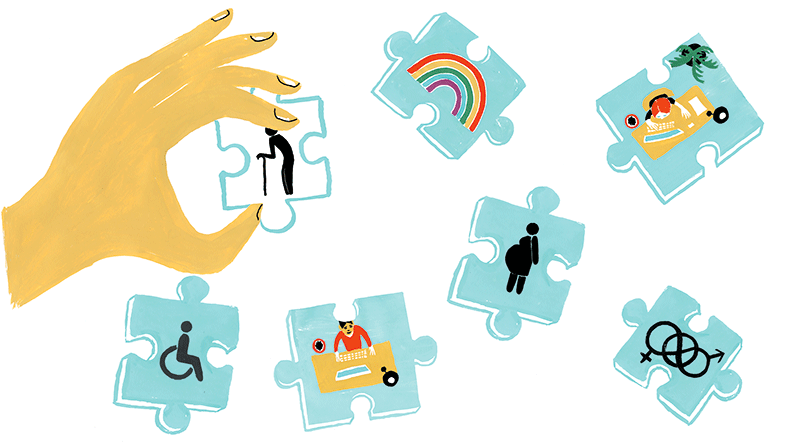 Aktiva åtgärder inom fem områden
Arbetsförhållanden

Löner och andra anställningsvillkor

Rekrytering och befordran

Utbildning och övrig kompetensutveckling

Möjlighet att förena förvärvsarbete med föräldraskap
[Speaker Notes: I enlighet med diskrimineringslagen, 3 kap. 5 § ska aktiva åtgärder bedrivas utifrån fem områden inom verksamheten och samtliga sju diskrimineringsgrunder:
 
ArbetsförhållandenArbetsgivaren ska främja jämställda och jämlika arbetsförhållanden, för att ingen ska 
 
missgynnas av arbetsklimatet eller anställningsformen. Det är viktigt att undersökningen och analysen görs av både fysiska och psykiska anställningsförhållanden.  
 
Löner och andra anställningsvillkorArbetsgivarens förhållningssätt inom löner och andra anställningsvillkor ska inte vara diskriminerande och ska främja lika rättigheter och möjligheter. Undersökningar ska göras på en övergripande nivå och arbetet ska ske utifrån alla diskrimineringsgrunder, förutom vid den årliga lönekartläggningen som endast görs utifrån kön.
 
Rekrytering och befordran
Att arbeta med aktiva åtgärder inom rekrytering och befordran innebär att arbetsgivaren ska verka för att alla ges möjlighet att söka lediga jobb, samt få möjlighet till befordran. 
 
Utbildning och övrig kompetensutveckling
Arbetsgivaren ska se till att insatser för kompetensutveckling och kunskapsöverföring kommer alla anställda till del på ett likvärdigt sätt.
 
Möjlighet att förena förvärvsarbete med föräldraskap
I arbetet med att underlätta för medarbetare att förena förvärvsarbete med föräldraskap, ska arbetsgivaren uppmärksamma om det finns behov av åtgärder. Det kan till exempel handla om att begränsa övertid, arbete på obekväm arbetstid eller att införa flextid alternativt årsarbetstid.]
Vad är diskriminering?
Direkt diskriminering

Indirekt diskriminering

Bristande tillgänglighet

Trakasserier

Sexuella trakasserier

Instruktioner att diskriminera
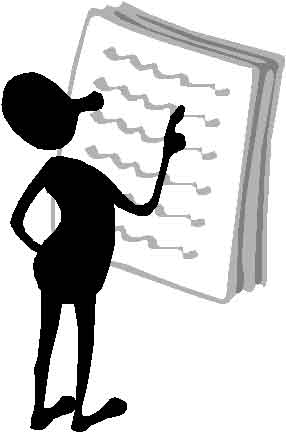 [Speaker Notes: Diskriminering är ett samlingsbegrepp och ska alltid ha en koppling till någon av diskrimineringsgrunderna. Diskriminering handlar om hur personen uppfattar situationen och kan ske på olika sätt. Arbetsgivaren ska arbeta med aktiva åtgärder för att motverka all form av diskriminering.
Direkt diskrimineringNär någon missgynnas genom att behandlas sämre än någon annan i en jämförbar situation.
Indirekt diskrimineringNär det finns en regel eller rutin som uppfattas som neutral men särskilt missgynnar personer utifrån diskrimineringsgrunderna. 
Bristande tillgänglighetNär en person med en funktionsnedsättning missgynnas genom att en verksamhet inte vidtar skäliga tillgänglighetsåtgärder för att den personen ska komma i en jämförbar situation med personer utan denna funktionsnedsättning.
TrakasserierEtt agerande som kränker någons värdighet och har samband med diskrimineringsgrunderna. 
Sexuella trakasserierTrakasserier som är av sexuell natur. 
Instruktioner att diskrimineraNär någon ger en order eller instruerar någon som är i beroendeställning, till exempel en anställd, att diskriminera någon annan.]
Aktiva åtgärder i fyra steg
Undersök verksamheten

Om det föreligger risker i verksamheten, reflektera, analysera och dra slutsatser

Arbeta med åtgärder för att undanröja 
     risker och hinder

Följa upp och utvärdera
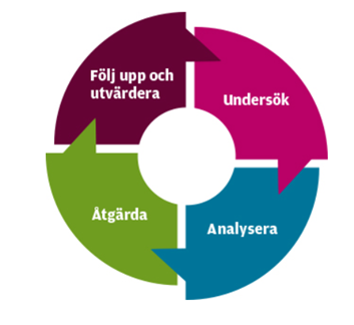 [Speaker Notes: Arbetet handlar om att i första hand förebygga att någon diskrimineras eller på annat sätt får sämre möjligheter på arbetsplatsen och inte enbart om att genomföra åtgärder när problem uppkommit i ett enskilt fall. Proaktivt arbete istället för reaktivt!
 
Följande arbetssätt ska tillämpas när förvaltningarna arbetar med aktiva åtgärder och tar fram aktiviteter inom ramen för mångfaldsarbetet. 
 
Undersök verksamheten och hur det ser ut på arbetsplatsen för att upptäcka eventuella risker för diskriminering eller andra hinder för allas lika rättigheter och möjligheter. Det kan handla om verkliga hinder eller hinder i form av attityder, normer och/eller organisationsstrukturer. Undersökningen av verksamheten kan göras på olika sätt, exempelvis genom enkäter, intervjuer eller andra samtal. Tänk på att undersöka verksamheten utifrån samtliga diskrimineringsgrunder oberoende av hur arbetsgruppen är sammansatt. 
 
Om det föreligger risker och hinder i verksamheten, analysera orsakerna till dessa. Reflektera, analysera och dra slutsatser om varför det ser ut som det gör.
 
Utifrån resultatet av undersökningen, arbeta med åtgärder för att undanröja risker och hinder som finns i verksamheten för att kunna förebygga diskriminering och främja lika rättigheter samt möjligheter.
 
Det sista steget är att följa upp och utvärdera undersökningen, analysen och åtgärderna. När det är klart ska de erfarenheter som arbetet har givit gå att använda i steg 1 (undersökningen) i nästa omgång av det löpande arbetet med aktiva åtgärder.]
Handlingsplan för aktiva åtgärder
Heltid för alla som så önskar
APU inkl. OSA
Rutin för hantering av kränkande särbehandling inkluderat sexuella trakasserier
Genomför lönekartläggning för att vid kommande löneöversyn kunna hantera eventuell lönediskriminering
Kompetensbaserad rekrytering
Flextidsavtal, årsarbetstidsavtal
Möjlighet att gå ner i tid tills barnet är 12 år
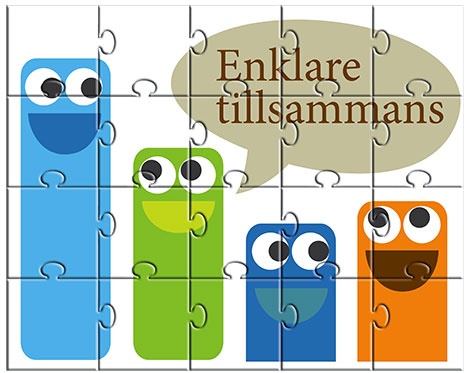 [Speaker Notes: Det finns en hel del aktiviteter som kommunen redan gör.
För att nämna ytterligare några…
Säkerställa att det finns mallar och processer för resultat- och målsamtal som leder till kompetensutveckling på lika villkor.
Interna utbildningar presenteras på HINT för att möjliggöra för alla att delta. 
Vi på HR kommer att arbeta med att ta fram en arbetsmiljöplan.]
Uppföljning och dokumentation
För att arbetet med aktiva åtgärder ska kunna följas upp och fungera som ett stöd i verksamheten ska dokumentationen ske löpande. De aktiva åtgärderna kan med fördel dokumenteras i vårt beslutsstödssystem (Hypergene) och följs upp årligen på förvaltningsnivå
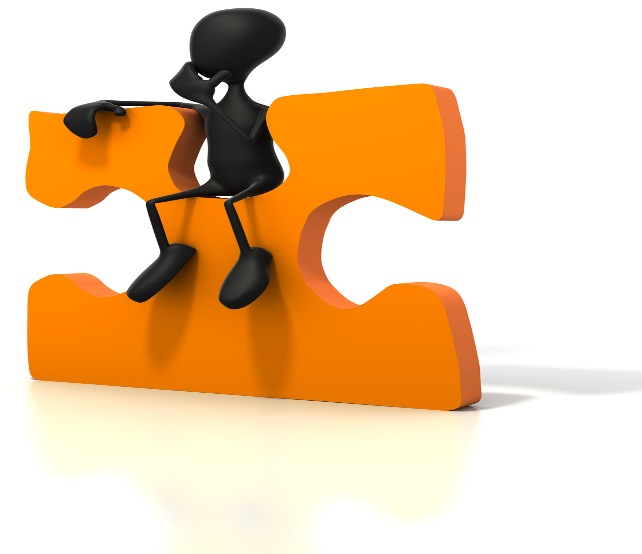 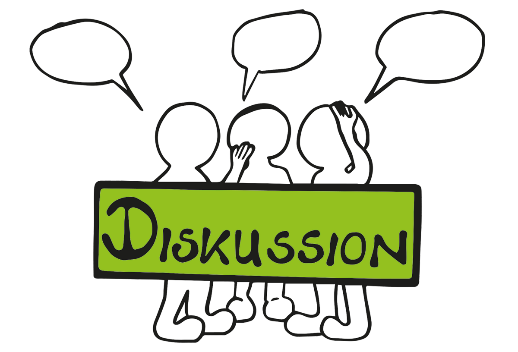 Diskussionsfrågor
Vilken mångfald av människor finns i vår verksamhet?
Arbetar vi med mångfald? Hur? På vilken nivå? Enbart ledningen eller hela personalen? Enbart vid rekrytering?
Har vi insikt i de eventuella mångfaldsproblem vi har på arbetsplatsen? 
Vad saknas och hur kan vi höja kompetensen hos ledare och medarbetare?
Finns engagemang för deltagande i ett sådant arbete bland personal och ledning?
Hur kan vi höja personalens och ledningens motivation och kunskap?
Hur ska vi organisera arbetet?
Frågor